Majlis AnsarullahMonthly Meeting
Jan 2017
This slide deck contains images licensed for the purpose of this presentation only.  
No one is permitted to use the images for any other use, without prior permission.
1
AGENDA
Recitation of the Holy Quran (49:12-13)		
Pledge
Reminders: Recitation of HQ and Congregational Prayers	
Monthly topic: How not to interfere negatively in our Children’s marital lives?
Health topic: Adult Vaccination
National Reminders/announcements
Local Reminders/announcements			
Dua
2
It’s a blessing to do Waisyat!
The Promised Messiah (as) said,

“I was shown a place that was named Bahishti Maqbarah (Bahishti: of Paradise; Maqbarah: cemetery), and it was conveyed to me that it contained graves of such selected members of the community as are destined for Heaven.”
 
“Not only God revealed that this graveyard is Bahishti but also said اُنْزِلَ فِیْھَا کُلُّ رَحْمَتٍ i.e., every kind of blessing has been descended onto this graveyard, and there is no single kind of blessing that the inmates of this graveyard have not partaken of.”
						(Risala Al-Wasiyyat)
3
Why read the Holy Quran regularly?
Fruit without Fragrance 
Abu Musa Ash’ari relates that the Holy Prophet  (SAS) said: The case of a believer who recites the Quran is that of  fruit which is fragrant and delicious; and the case of a believer who does not recite the Quran is that of fruit which has no fragrance but is sweet to the taste; and the case of hypocrite who does not recite the Quran is that of a fruit which has no fragrance and taste bitter.

Bukhari and Muslim
4
Watching Our Congregational Salat!
Angels will descend and Join You
According to the following tradition, once a shepherd heard the Holy Prophet (saw) emphasize the superiority of congregational prayer over the individual prayer. The shepherd humbly informed him that he spent his time in the desert away from urban settlements at most prayer times then how could he attend the congregational prayers? The Holy Prophet (SAW) replied, 'Give the call for prayer in the desert at the prayer time. If anyone happens to be in the vicinity, he will hear the call and join you. Your prayer will thus become congregational. If no one joins you, stand up for prayer and angels will descend from heaven to join you in prayer.‘
(Bukhari)
5
How Not To Negatively Interfere in Our Children’s Marital Lives?
6
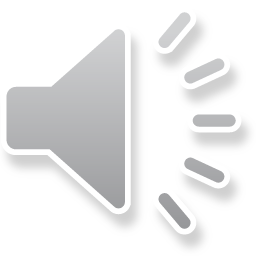 Click              to listen the recitation
[49:12] O ye who believe! let not one people deride another people, who may be better than they, nor let women deride other women, who may be better than they. And defame not your own people, nor call one another by nicknames. Bad indeed is evil reputation after the profession of belief; and those who repent not are the wrongdoers.

[49:13] O ye who believe! avoid most of suspicions; for suspicion in some cases is a sin. And spy not, nor back-bite one another.
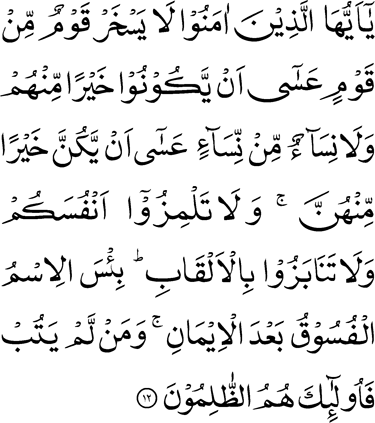 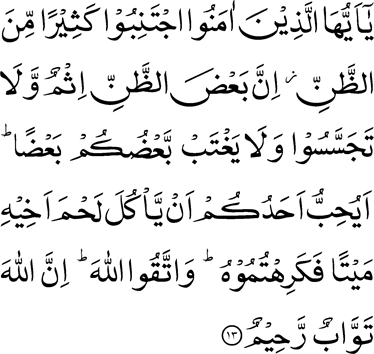 7
These verses which we just heard talk about some common social ills e.g., slandering and spying on each other.Do these verses teach us anything about avoiding negative interference in our children’s marital lives?
Share your thoughts
8
Guidance from the Holy Prophet (saw)
Hadith 1: Respect your children and cultivate in them best of manners
(Ibn Majah)

Hadith 2: The Holy Prophet (SAS) SAID: “The worst of people are those engaged in slandering others, those who ruin relationship between dear ones and who try to find fault with innocent people. “ He also warned us that those who unduly pursue the shortcomings of others will have their own faults exposed.”
(Tirmizi abwab ul bar wes sulah)
9
Discussion I
Your newlywed son and daughter-in-law have been living with you and your wife for the past six months.  Things have been going really well.  You noticed that your wife and daughter-in-law are getting along great which is why you were shocked to hear from your son that they have decided to move out.  You and your wife are devastated to hear this. What you should do?
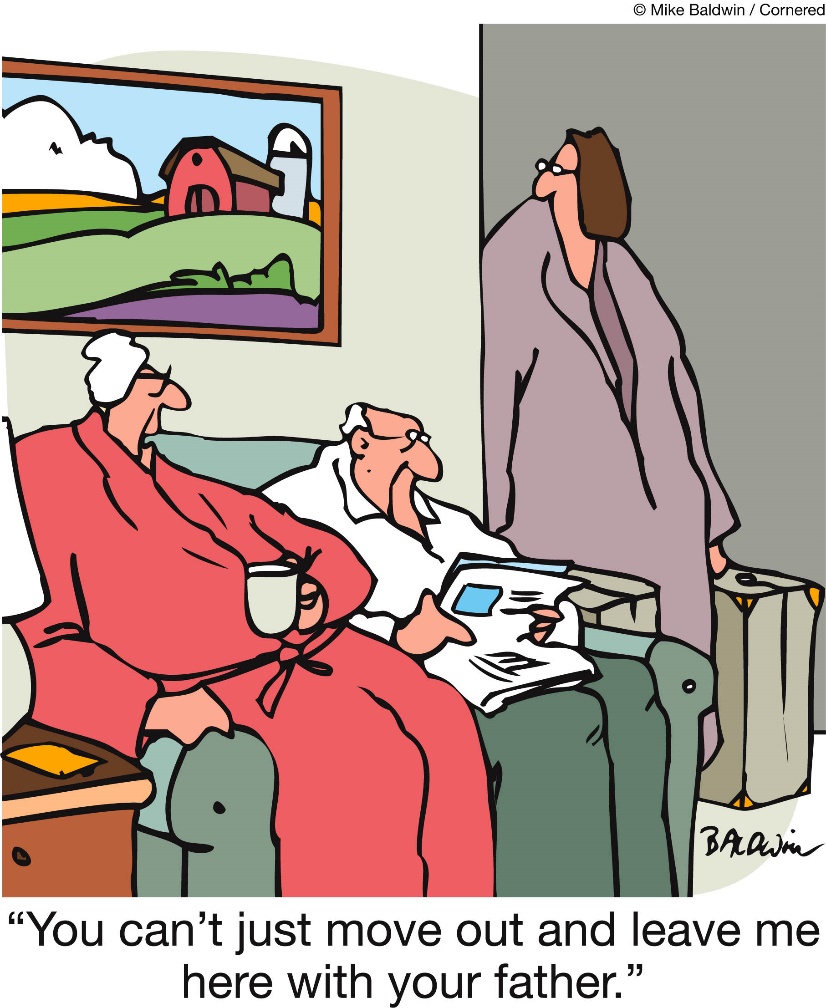 10
Option 1: Welcome their decision and offer your support towards their move.  Tell your wife to trust in their decision.

Option 2: Hold a meeting between the four of you to find out why they want to leave and work out a way to make it better.

Option 3: Remind your son of his responsibility to the care of his parents, which is why he needs to remain here.

Option 4: any other response
11
Guidance from Khalifatul Massih I (ra)
“In India, people talk about the rift in their household especially between mother in law and daughter in law. If they abide by the teachings of the Holy Quran, this will not be the case.  Look there is a commandment that the household should be separate. Mother in law’s residence is separate and married children’s house is separate.”  


(Haqaiq ul Furqan, volume 3, page 233)
12
Discussion II
While spending a month at your daughter’s home, you notice your 13-year old grandson is always on his smartphone.  You take quick glances from time-to-time and it seems he’s playing games, but you’re not absolutely certain.  It also seems that he is missing his prayers. You raise your concerns with your daughter.  She explains to you that things are different nowadays, but assures you that she and your son-in-law are “on top of things.”
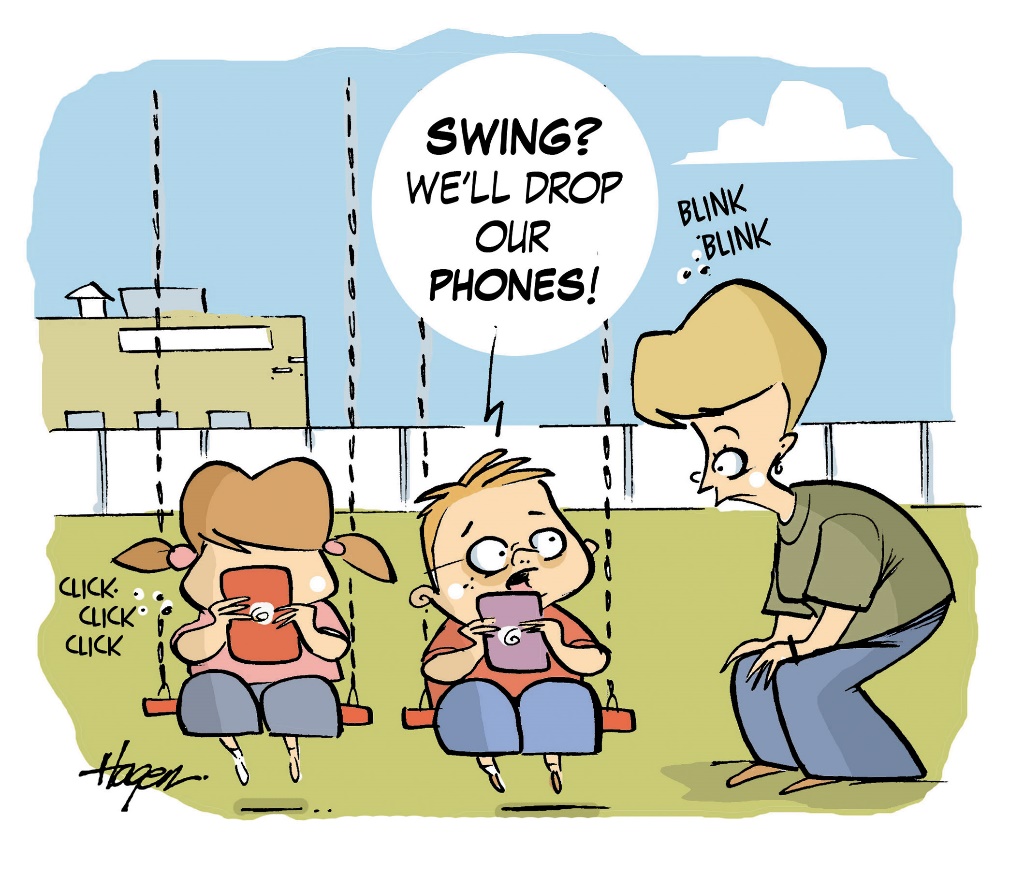 13
What’s the best approach?
Option 1: You‘ve done your job.  Now all you can do is pray for your daughter’s family.

Option 2: Talk to your son-in-law in private.  Share your fears with him and how you don’t want to see your grandson’s life wasted.

Option 3: Share your concerns with the local Murabbi.  Maybe your daughter and son-in-law will listen to him.  

Option 4: any other response.
14
Guidance from Khalifatul Massih IV (ra)
According to the definition of guardian (Qawwam) which Hazrat Promised Messiah (as) has done, the first and foremost responsibility falls on men to keep the atmosphere of home pleasant. And this responsibility does not mean that he forces family members to do what he expects. Rather, Hazrat Promised Messiah (as) has explained that this responsibility means that he brings pious changes in himself. I have come across this meaning of guardian, first time. Usually, the meaning of guardian is presented in such a way which implies that he (the man of the house) is a dictator over woman and he can have her do whatever he wants to do with force and coercion. The explanation of Promised Messiah (as) is totally opp[osite to that.

Khutbaat-e-Tahir, vol. 5, page 116, Friday Sermon, Feb 7, 1986
15
Your wife lets out a loud scream from the kitchen.  You run to her and find her standing on a chair.  She claims to have seen a mouse!  For the past year, your wife has been complaining how your daughter-in-law doesn’t clean up the kitchen after cooking.  She leaves dirty dishes in the sink overnight and sweeps the floor only occasionally.  Your wife has tried to explain to her how to keep the home tidy but nothing’s changed.
Discussion III
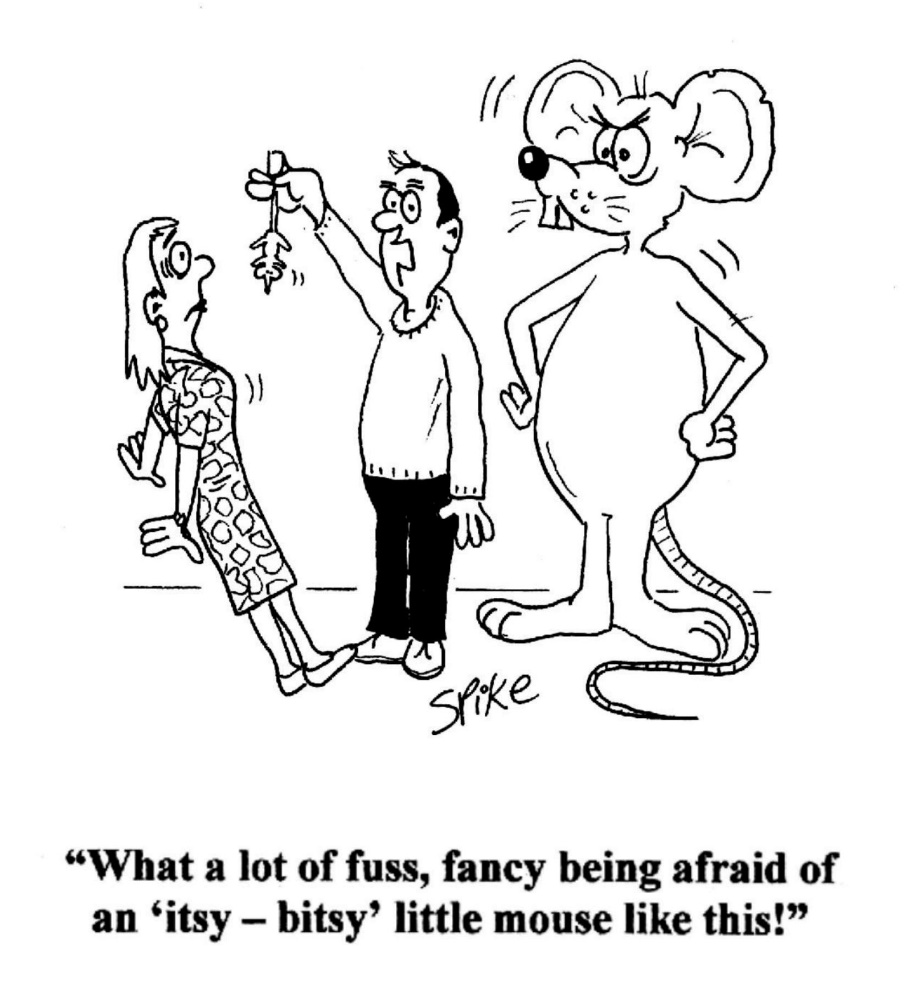 16
What’s the best approach?
Option 1: Tell your son and daughter-in-law about your frustrations.  Tell them they need to change their habits and pay for an exterminator.

Option 2: Suggest to your son in private that it’s time your son’s family move out and find their own place.  

Option 3: Tell your wife to be patient with your daughter-in-law and call an exterminator.

Option 4: Another option?
17
Guidance from Huzur (aba)
The advent of the Promised Messiah (as) took place to remove all animosities and to replace them with love and to attract those who were ‘lost’ towards God with gentleness and forbearance. This is a great objective for each Ahmadi and none can fulfil it until they rid themselves of their egocentric tendencies. If we do not have gentleness and courtesy in our homes how could we show the way to others for we would be lost ourselves! Each Ahmadi should reflect over themselves and their homes and contemplate if they have unconsciously drifted away from the teachings of the Promised Messiah (as). Both men and women should self-reflect; in addition both sides of in-laws should self-reflect for it could be the fault of either side although usually it is the male side that commits the excesses. 

Friday sermon delivered on November 10, 2006
18
A Short Video from Friday Sermon, Oct. 9, 2015
19
Translation of the Video
Recently, I asked Ameer Sahib [UK] that so many cases of marital conflicts have started to trickle in so analyze to see how often are the girls at fault and how often are the parents of both sides are responsible for complicating the matters. According to the analysis, if in one case girl is at fault, then approximately in three cases boys are at fault. That means more problems are due to excesses by boys.  And approximately 30 to 40 percent of the time, in-laws on both sides are complicating the matters. Even here, parents of girls are less responsible and boys’ parents, in an attempt to assert their ownership rights, utter such statements, which makes girls angry and they go back to their parents’ homes.  This practice is wrong. This is a boy’s responsibility to serve his parents but he should also give his wife her due rights. When boys do so, then wives usually take excellent care of husband’s parents. By the Grace of Allah, there are several examples in our Jamaat where parents in-laws trust their daughters in-law more than their own children. So it is not the case that God forbid, piety and good morals no longer exist in our Jamaat. By the Grace of Allah, majority of our Jamaat members are steadfast on righteousness.  But when a few bad examples come up, they cause a source of worry as to why even this happens. The analysis, which have been done here, if it is done in Canada, America or in European Jamaats, that will paint almost a similar picture. Therefore, there is a dire need for Tarbiyyat departments of all Jamaats to mobilize at all levels i.e., at Jamaat level as well as at auxiliaries level.
20
اپنے جائزے لیں
Self analyze yourself, KMV
Where do we stand?
During the last month,
How many times did you complain to your wife about your son-in-law, daughter-in-law or your parents-in-law?
How many times did you hear complaint from your wife about your son-in-law, daughter-in-law or your parents?
Add the three numbers together.
(Keep it to yourself.. the “score” is for you!)
21
اپنے اندر پاک تبدیلیاں پیدا کریں
Bring about pious changes in yourself
How to Improve?
>3
Combined Score
0
That’s great. Keep praying that May Allah Ta’ala keep you away from complains
Try to evaluate a complain objectively and resolve that in the light of the teachings of the Holy Quran
Pray hard and strive for reducing the future complaints. Try to resolve the current issues compassion.
22
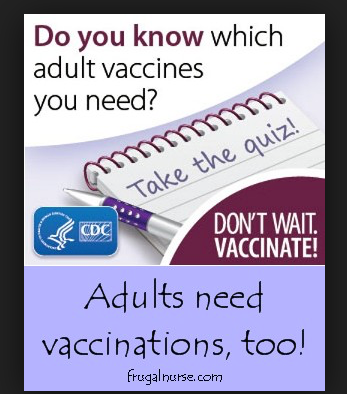 Health Topic: Adult Vaccination
23
Do Adults Need Vaccines?
Adults need vaccinations to protect themselves and their loved ones from serious diseases and their complications
The specific vaccines needed are determined by factors such age, job, lifestyle, health conditions, travel, and previous vaccination history
You can get vaccines at doctor’s offices, pharmacies, workplaces, community health clinics, health departments, and other locations
Most insurance plans will cover vaccination without extra cost
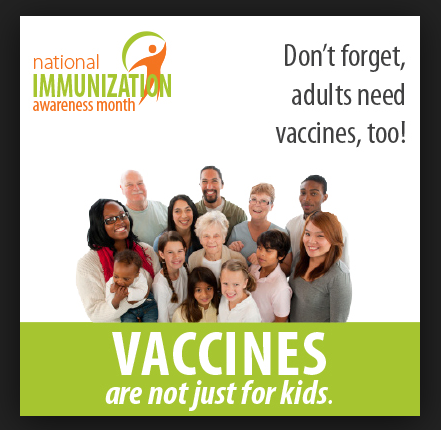 24
What Vaccines do You need?
Seasonal Flu Vaccines for all adults
Pertussis or Whooping Cough
Tetanus and Diphtheria Vaccines, every ten years following Tdap
Shingles for Adults older than 60 Yrs
Pneumococcal Vaccine for adults over 65 and some under 65 with some medical conditions
Other Vaccinations may include those against meningitis, Hepatitis A&B, Chicken Pox, Measles, Mumps and Rubella
Special Vaccines related to International Travels
There is no vaccines against Malaria to this day
25
Benefits of Vaccines
Immunity Wanes over time - We need boosters
With increasing age, we are more susceptible to serious diseases by common infections such as Shingles, Flu, Pneumonia
Vaccines may prevent Hospitalization
May prevent Chronic Pain such as that associated with Shingles
May prevent serious medical complications
Prevents lost wages and time from work
May save your family members who are at risk - Elderly, pregnant and immunocompromised
Prevent Epidemics
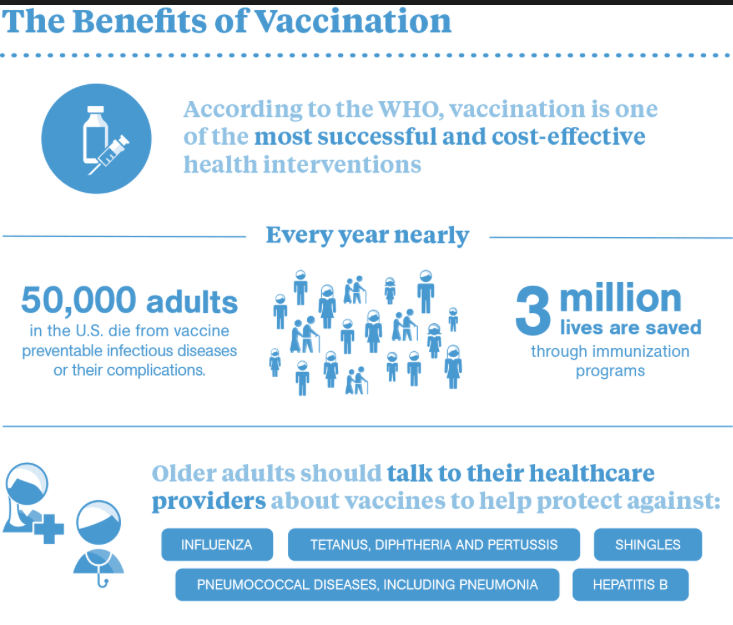 26
Four Priorities for 2017
At least 50% of Tajnid to attend monthly meetings where we discuss Huzoor’s vision: “Save yourself and your families from a fire” in interactive discussions.
Bring 350+ new Ansar in Nazam-e-Wasiyat (The targets for small, medium and Large Majlis are 3, 5, and 7, respectively)
Help establish a culture of congregational Salat.
More than 50% Tajnid to attend National Ijtima.
27
Local Reminders
	
	





Dua
28